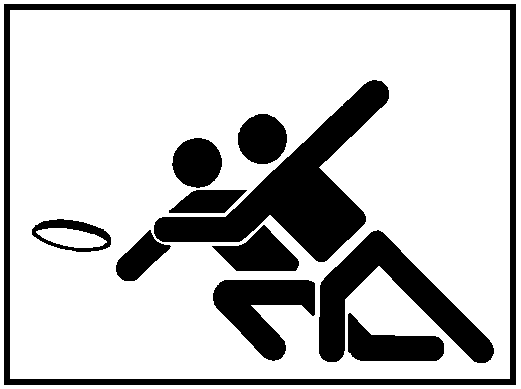 ULTIMATE FRISBEE
Carolina Ángel Escobar
EL TRIUNFO SERÁ EL RESULTADO DE DISFRUTAR EL JUEGO
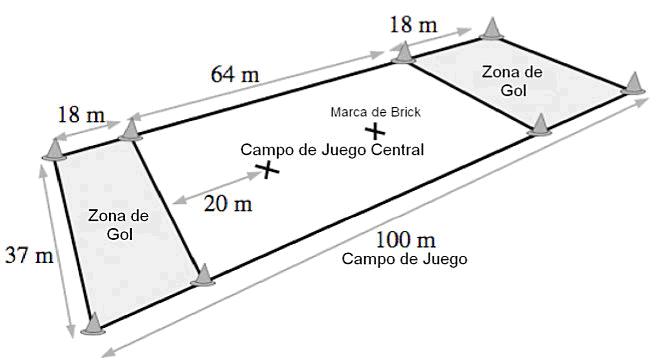 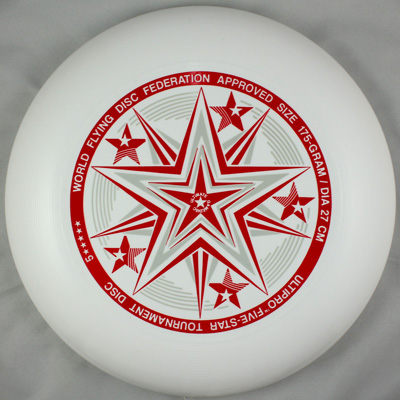 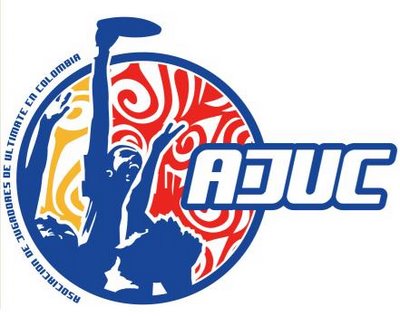 Asociación de Jugadores de Ultímate de Colombia
175 gramos
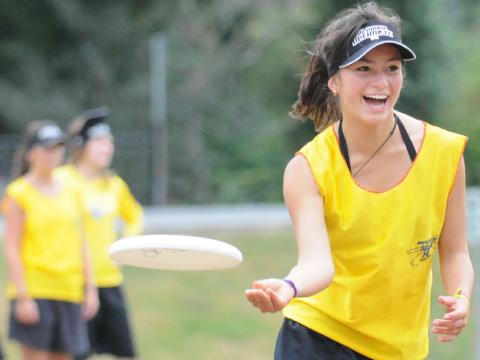 ¿POR QUÉ PODEMOS EDUACAR JUGANDO ULTIMATE?
HONESTIDAD
RESPETO
EQUIDAD DE GÉNERO
AMISTAD
TRABAJO EN EQUIPO
RESPONSABILIDAD
LIDERAZGO
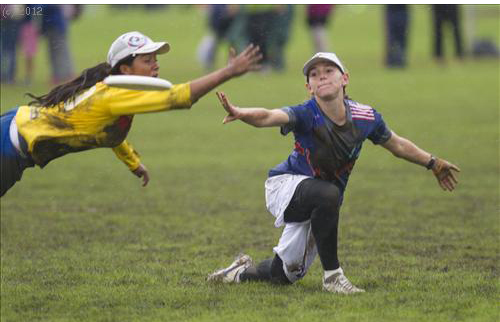 VAMOS A TIRAR FRISBEE…
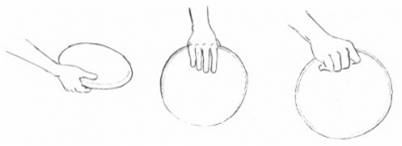 AGARRE
BACKHAND O LANZAMIENTO DE REVÉS
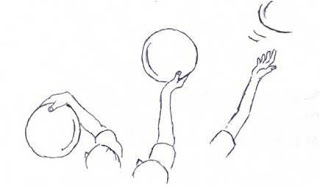 LANZAMIENTO
Pivote
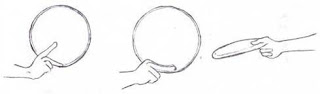 AGARRE
FOREHAND O LANZAMIENTO DE DERECHA
LANZAMIENTO
Pivote
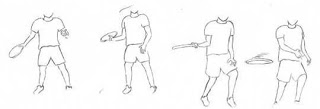 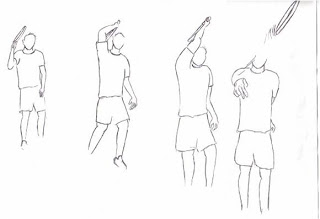 HAMMER
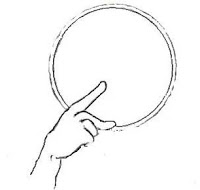 LANZAMIENTO
AGARRE
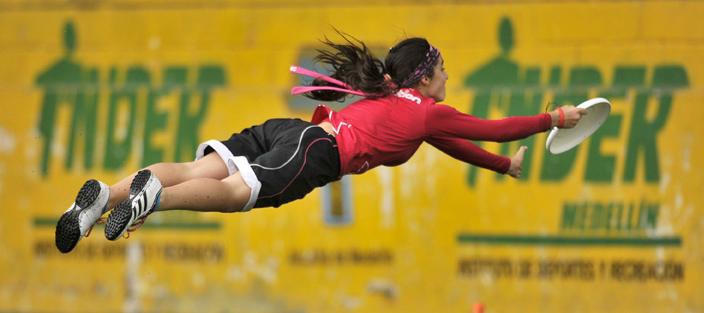 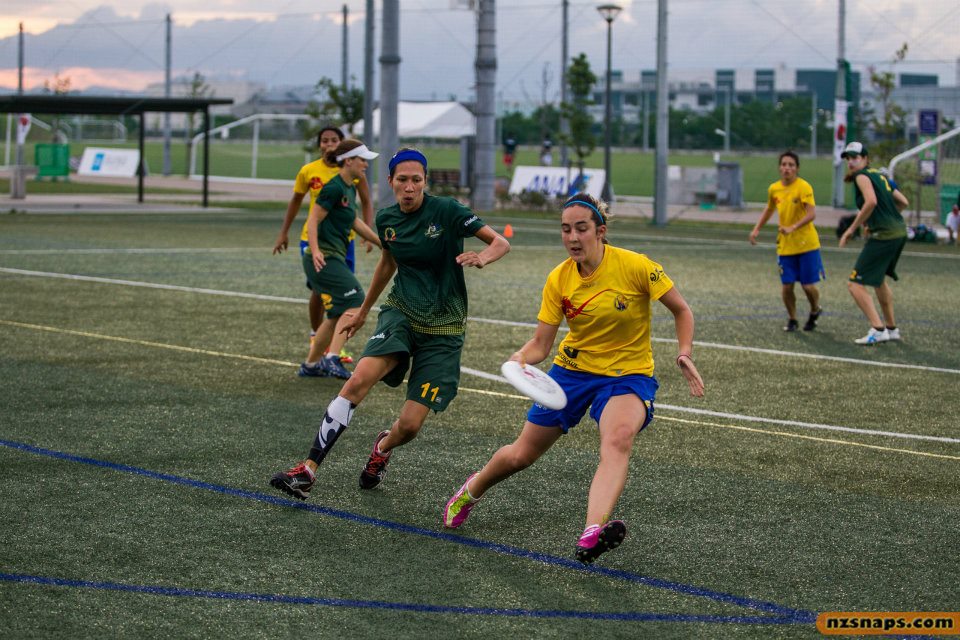 UNA SOLA MANO
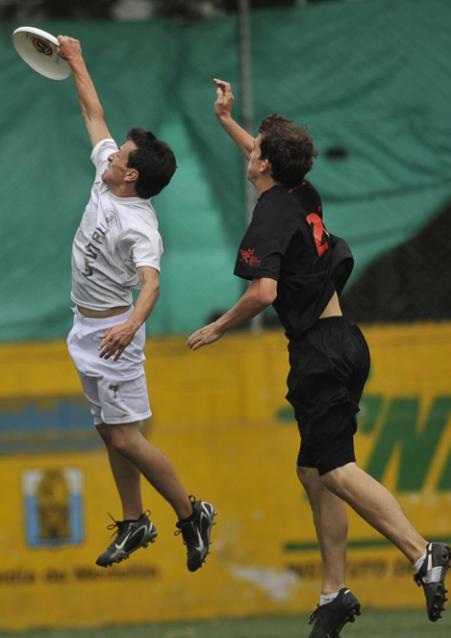 RECEPCIÓN
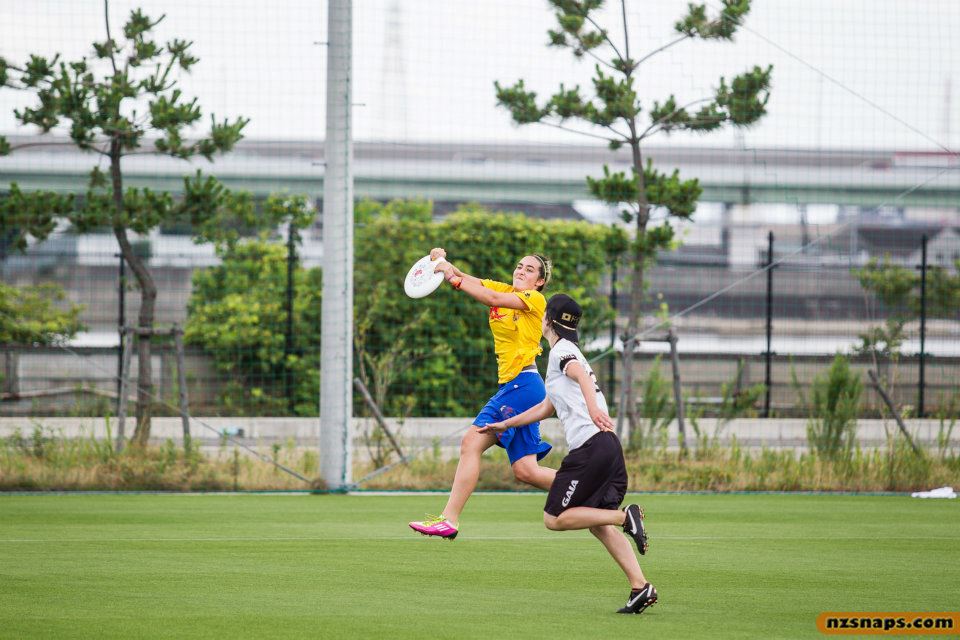 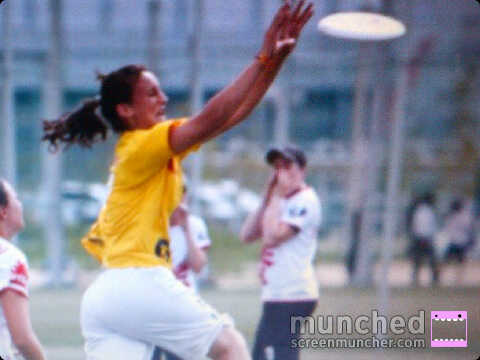 DE FUERZA
Palmada o “arepita”
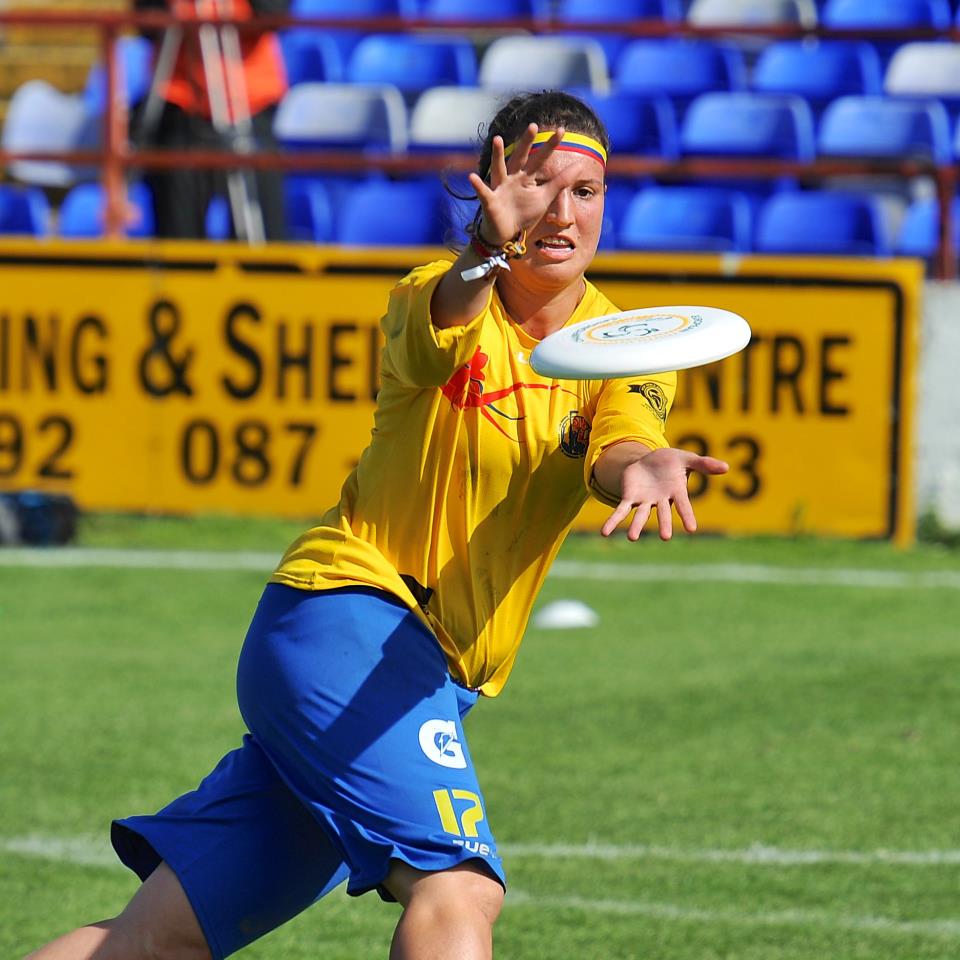 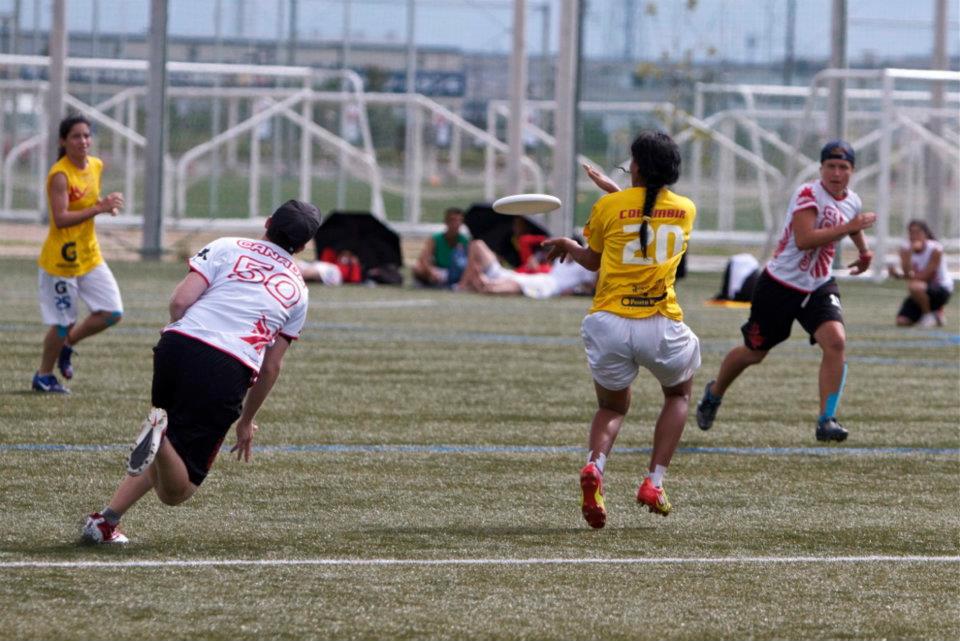 DEFENSA UNO A UNO
DEFENSA EN ZONA
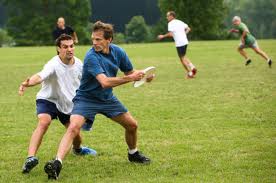 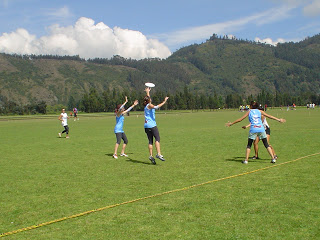 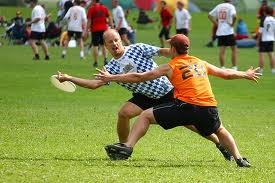 ESPIRITU DE JUEGO
Hace referencia al trato y al comportamiento general que deben tener los 
jugadores durante un encuentro, este se refiere al compromiso de jugar sin agredir al otro, a jugar 
de forma transparente, a fomentar el diálogo y la concesión de acuerdos cuando sucede una falta 
o una jugada dudosa.  El espíritu de juego es semejante al “fair play” o juego limpio que se 
propone en otros deportes de equipo. 
el espíritu de juego es la principal característica del ultímate frisbee, porque 
se realiza bajo el auto arbitraje; son los jugadores los que gritan falta, con ética y respeto por el 
adversario. Siempre se pretenderá jugar y demostrar méritos limpios y transparentes que lleven al
triunfo.
COORDINACIÒN
HABILIDAD
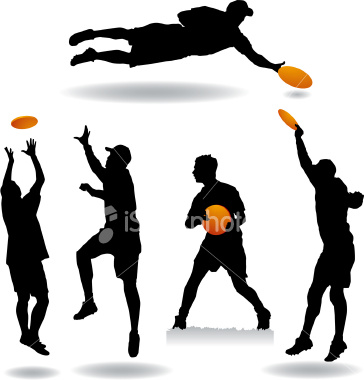 VELOCIDAD
RESISTENCIA
FUERZA
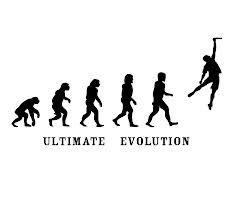 MUCHAS GRACIAS